Задание 1. Подпишите основные органоиды бактериальной клетки.
4
3
2
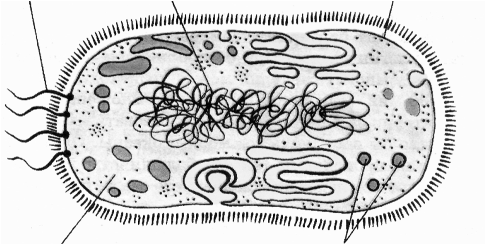 1
5
1. Цитоплазма
2. Жгутики
3. Ядерное вещество


4. Оболочка
5. Включения с запасными питательными веществами
Задание 2. Подпишите название форм бактериальных клеток.
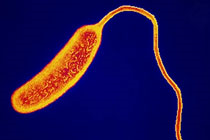 Вибрионы
9- 8б- «5»
7- 6б- «4»
5- 4б- «3»
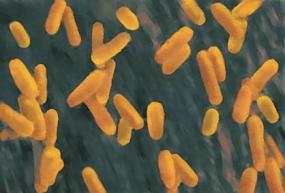 Бациллы
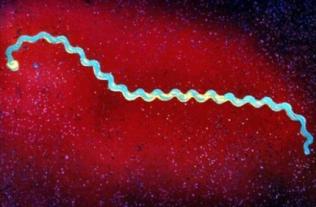 Спириллы
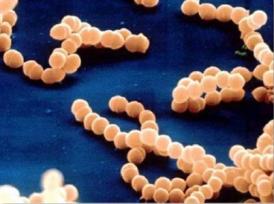 Кокки
Вопросы для устного повторения
Как питаются бактерии?
Что происходит с бактериями при наступлении неблагоприятных условий?
Какие среды обитания заселили бактерии?
Возможна ли жизнь на Земле без бактерий
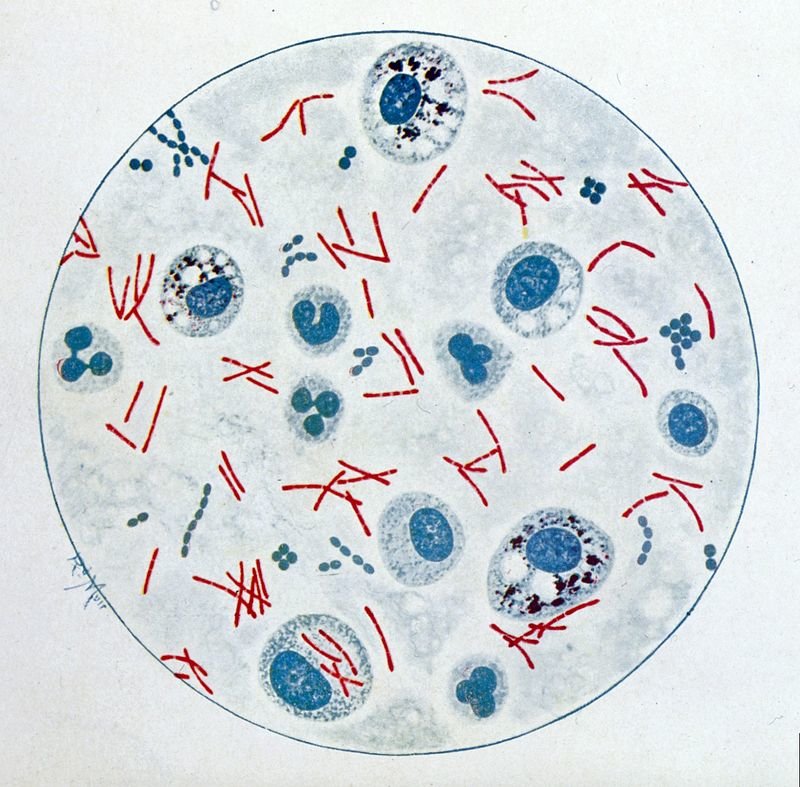 ?
РОЛЬ БАКТЕРИЙ
 В ПРИРОДЕ 
И ЖИЗНИ ЧЕЛОВЕКА
Домашнее задание:
1. Прочитать параграф № 12, устно ответить на вопросы параграфа, стр.56-63.
2.* Творческая работа.  В тетрадь запишите свое рассуждение «Что было бы, если б не было бактерий?»
Роль бактерий в природе 1. Бактерии гниения и разложения участвуют в круговороте веществ«санитары планеты»
2. Почвенные бактерии
В верхнем слое почвы содержится от 100 000 до 1 000 000 000 бактерий на 1 г, т. е. примерно 2 т на гектар!
Перегной              минеральные вещества
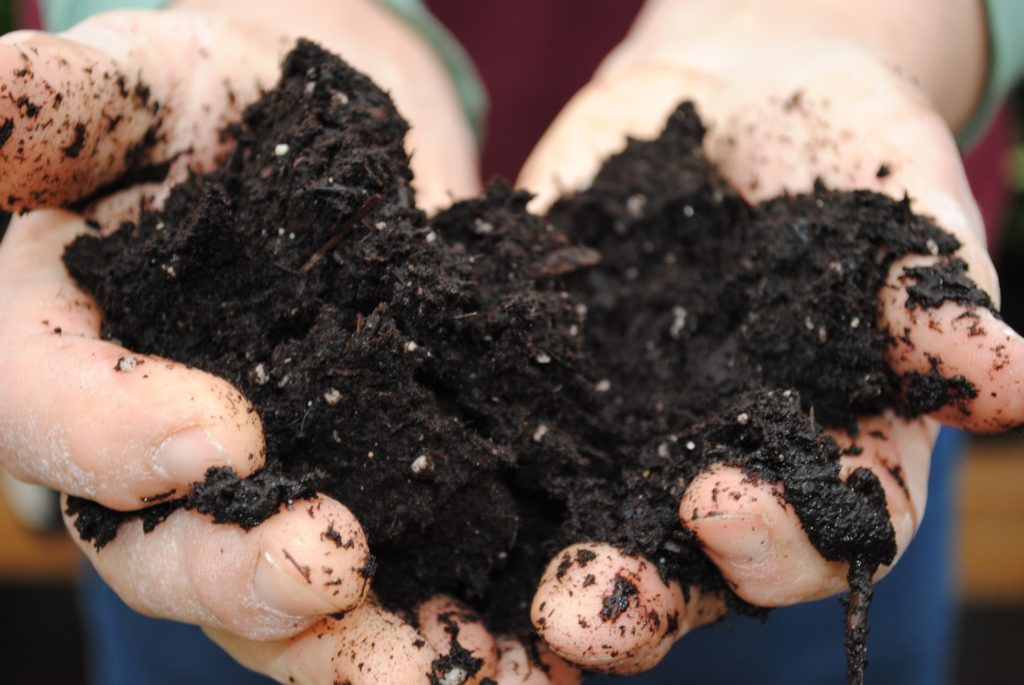 Бактерии принимают участие в  выветривании горных пород и минералов. Железобактерии сформировали крупные отложения железных руд.
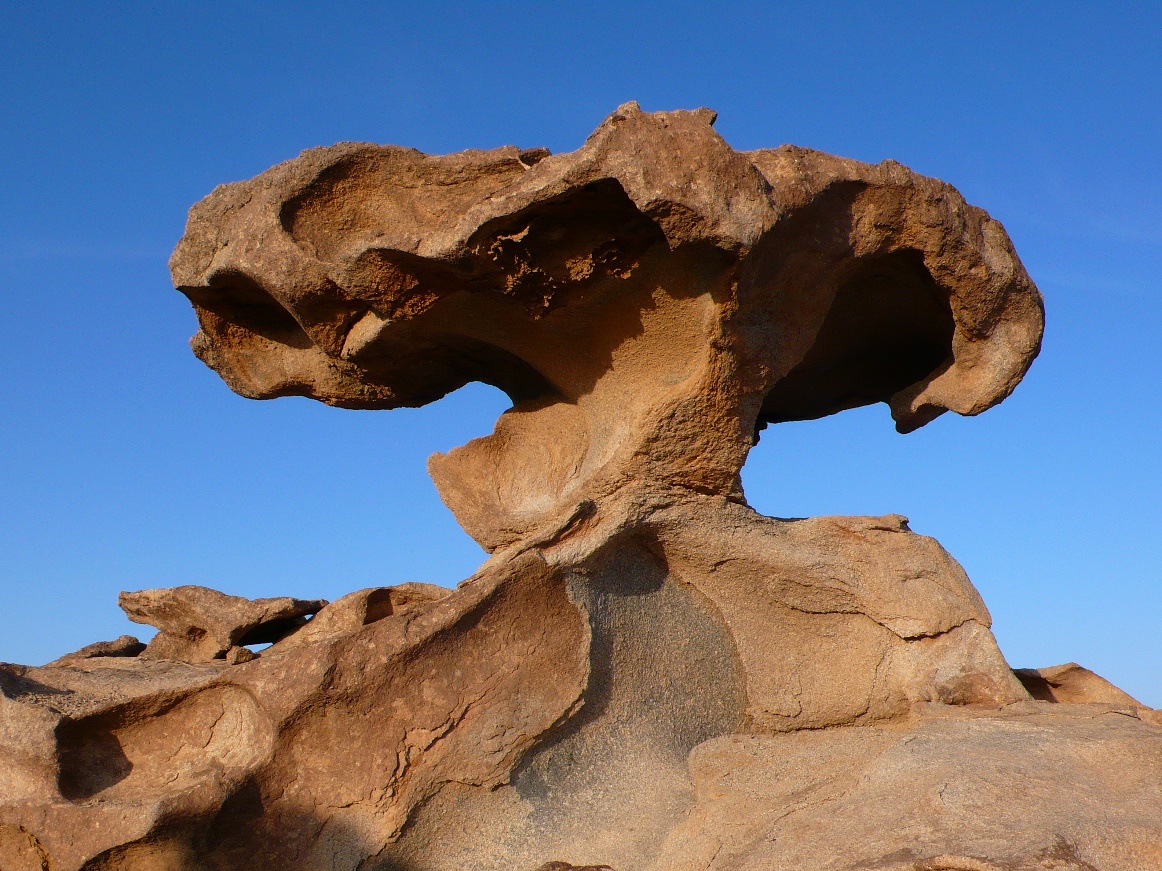 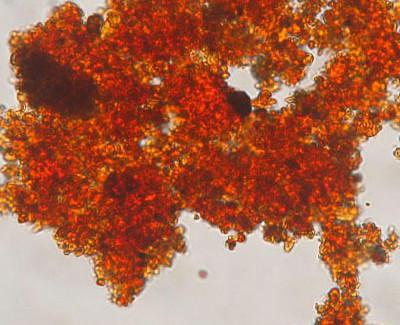 Бактерии принимают участие в образовании природного газа.
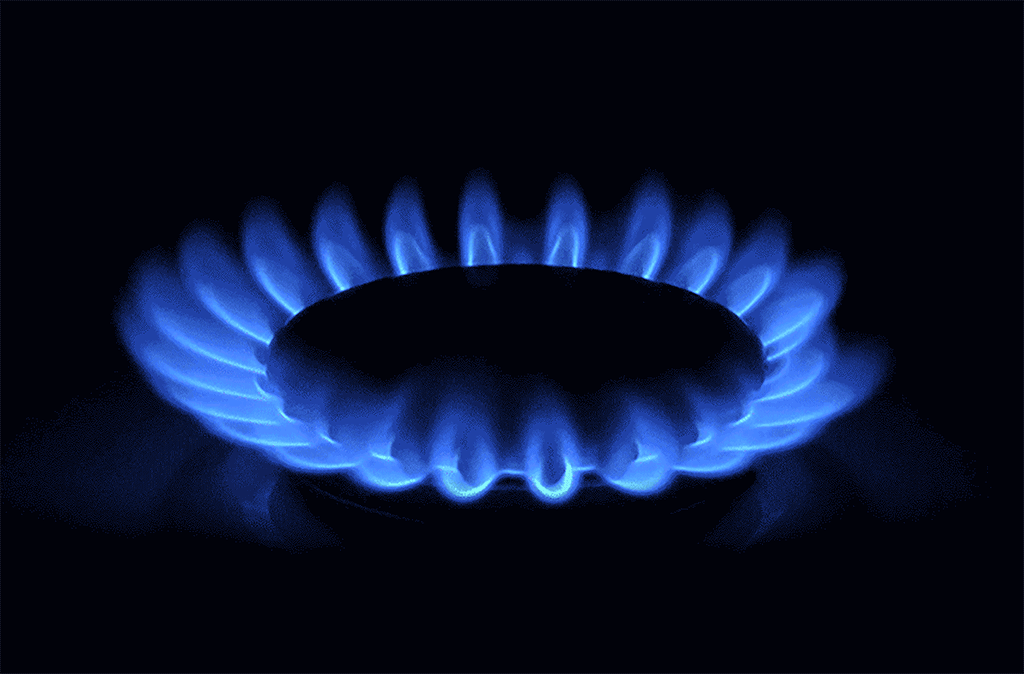 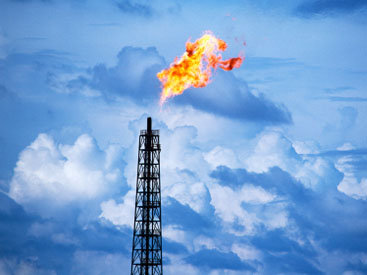 3. Азотофиксирующие бактерии клубеньковые бактерии
Поглощают азот из воздуха. 
Клубеньковые бактерии вступают в симбиоз с бобовыми растениями. 
Симбиоз(греч. «совместная жизнь») – совместное взаимовыгодное существование организмов разных видов.
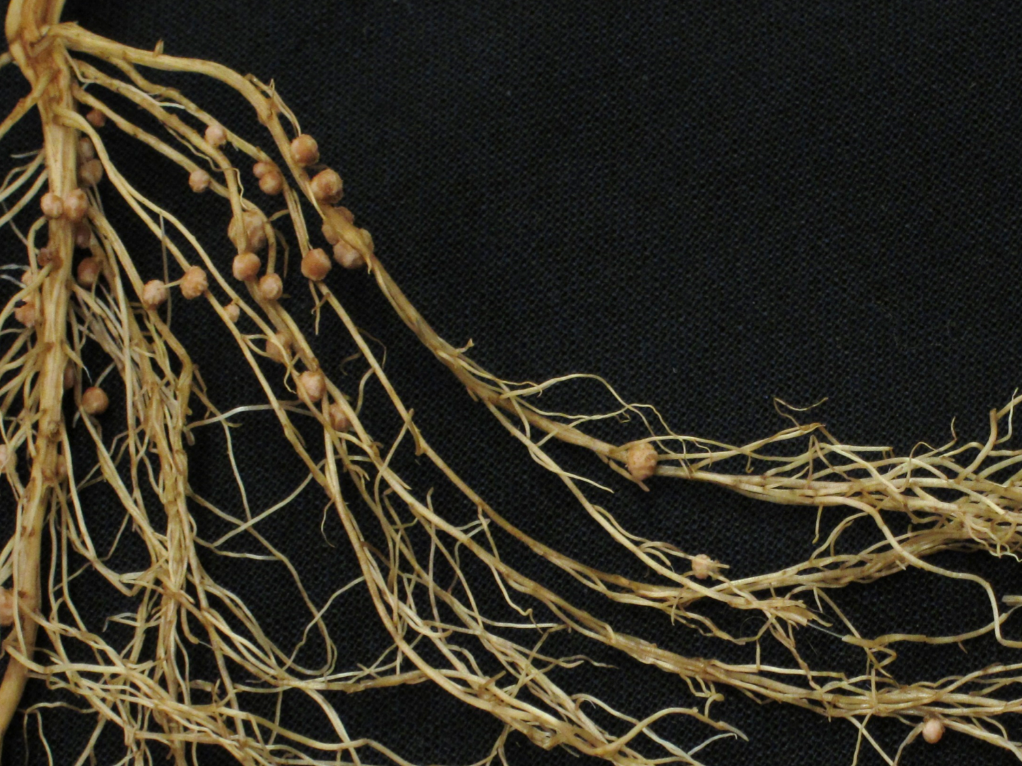 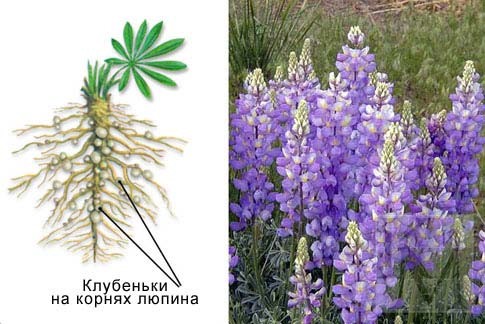 Роль бактерий  в жизни человека 1.Молочнокислые бактерии
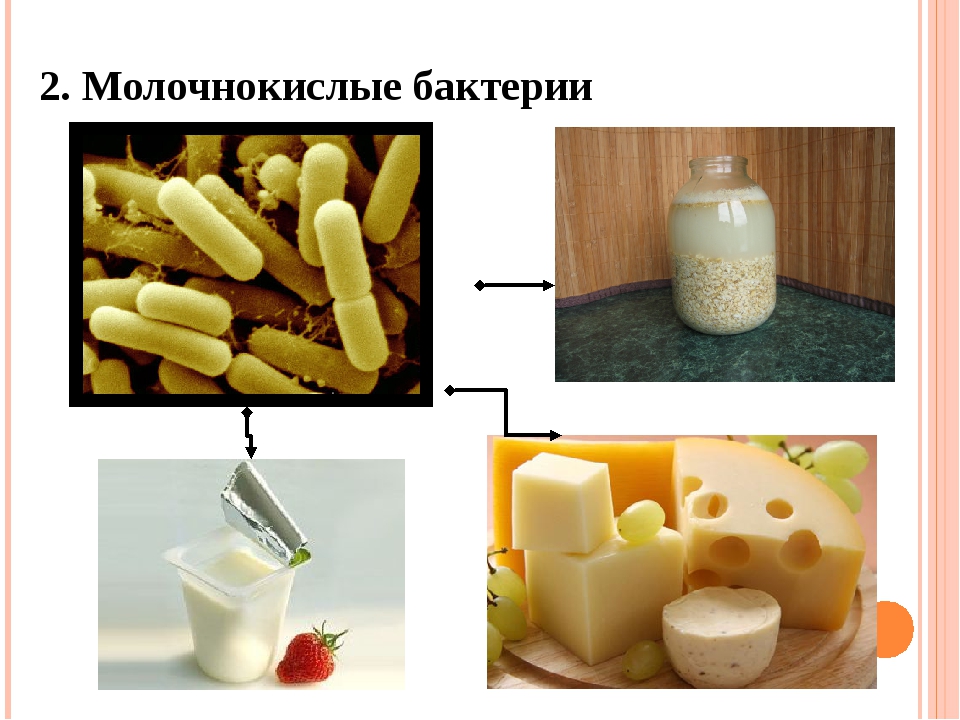 Бактерии участвуют в производстве лекарств
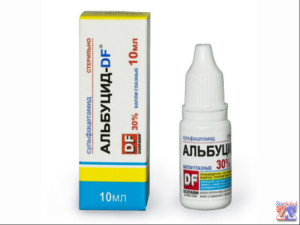 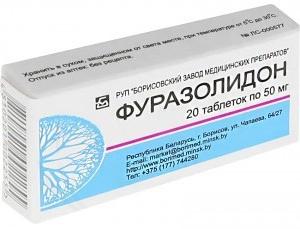 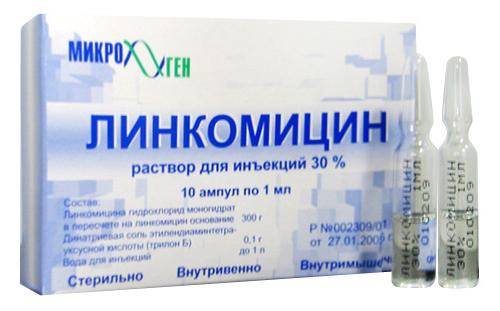 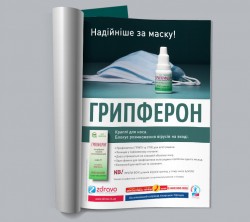 Бактерии используют для очистки сточных вод
Бактерии портят сено в стогах. От них страдают книги в книгохранилищах.
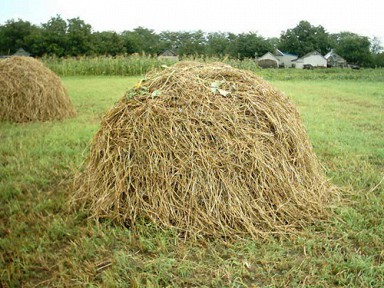 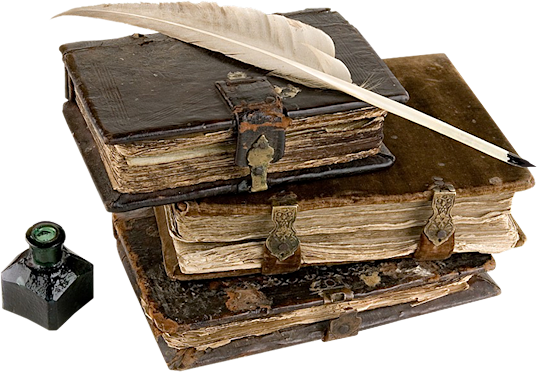 Различные виды бактерий вызывают порчу пищевых продуктов. Ботулизм — заболевание, вызываемое, продуктами, зараженными палочками ботулизма.
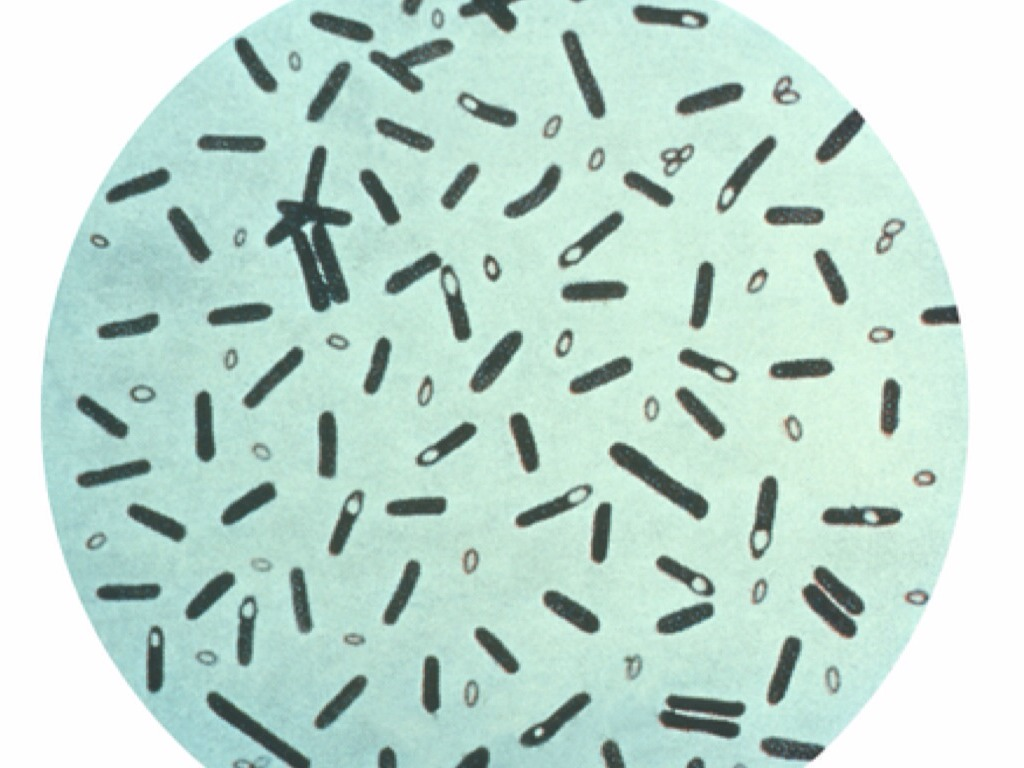 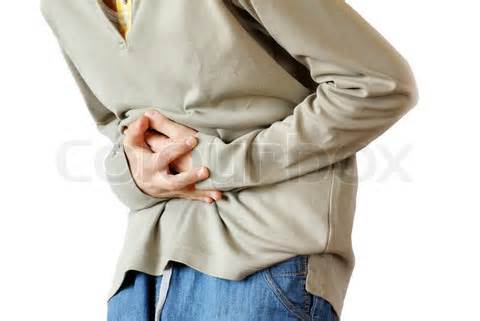 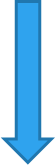 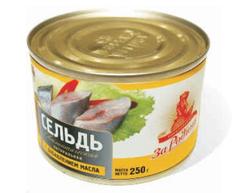 2.Болезнетворные бактерии
Бактерии-паразиты проникают в другие организмы и вызывают заболевания.

Поражают растения, животных и человека.
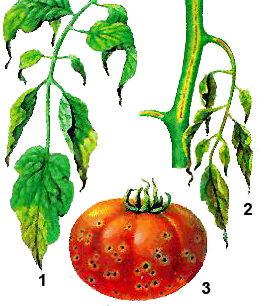 Приносят вред культурным растениям
   бактериальный ожог
      бактериальный рак
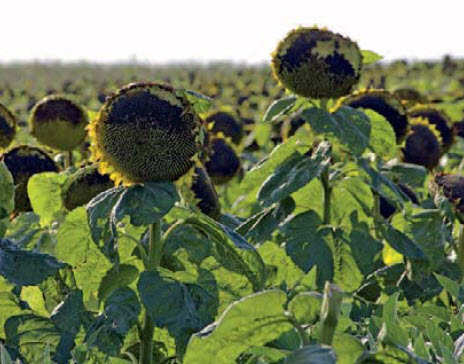 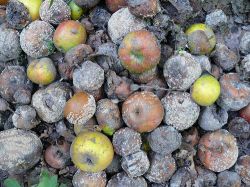 Бактериальные болезни животных и человекаЧума
Первая возникла в 6 веке в Византийской империи и охватила многие страны  задокументированная эпидемия (массовое заболевание людей) , погубив за 50 лет около 100 000 000 человек.
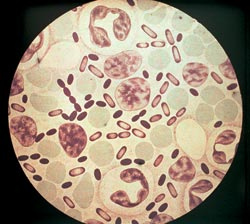 Холера
Холера - острая кишечная инфекция -вызывает обезвоживание организма и может убить даже совершенно здорового человека.
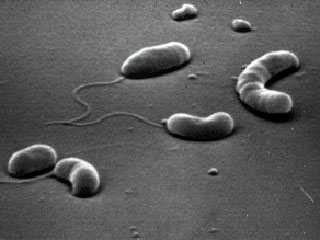 Сибирская язва
Острое заразное заболевание животных, поражающее и человека..
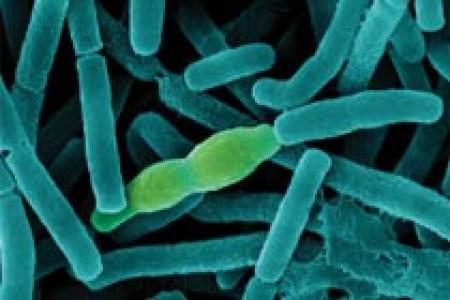 Туберкулез - одно из древнейших инфекционных заболеваний
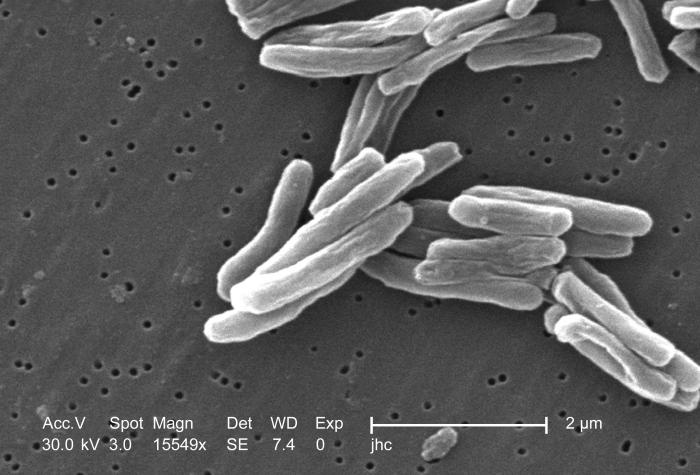 Туберкулез называют "главным инфекционным убийцей человечества". 

Сейчас в мире
каждые 10 секунд умирает от туберкулеза 1 человек, 
каждые 4 секунды заболевает 1 человек.
Ежегодно в мире заболевает туберкулезом 10 000 000 человек, 
3 000 000 умирают в течение года.
Пути передачи болезнетворных бактерий
Инфекцию переносят грызуны — крысы и мыши, а также белки и дикие собаки. Передается людям через укус животного или блох, живущих на нем. Заразиться можно также контактным и воздушно-капельным путями от больного человека.
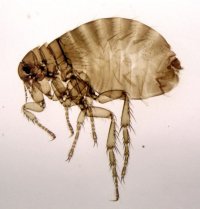 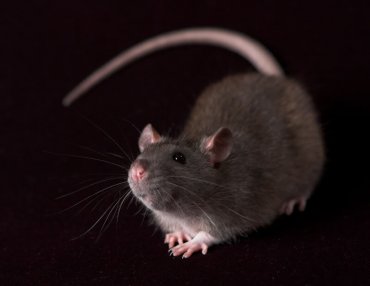 Источники заражения
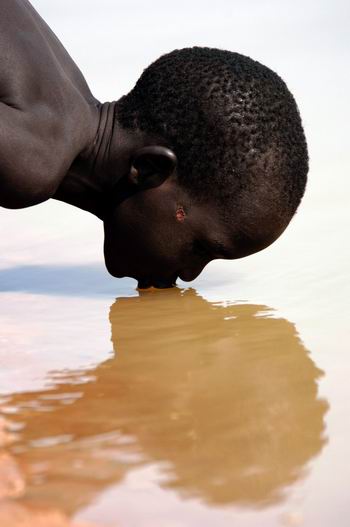 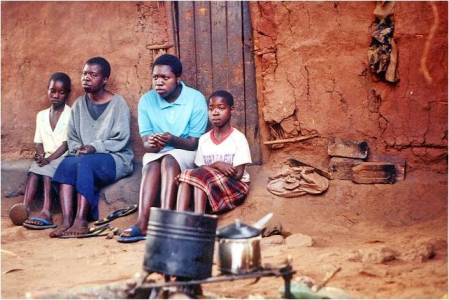 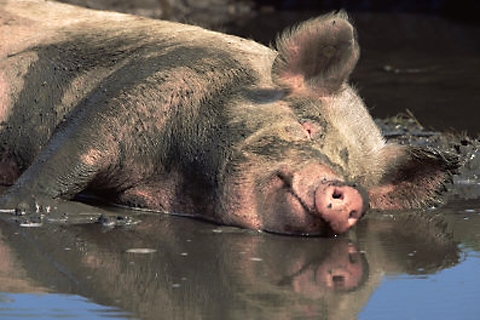 Профилактика инфекционных заболеваний
Контроль за источниками воды и пищевыми продуктами.
Своевременное выявление и лечение больных. Карантин...
Соблюдение правил личной гигиены.
Дезинфекция.
Прививки..
Значение бактерий
Значение бактерий
Вопрос: Возможна ли жизнь на Земле без бактерий…
Ответ :  Жизнь без бактерий на Земле невозможна. 1. Бактерии гниения и разложения превращают погибших растений, животных и мусор в перегной почвы. 2. Почвенные бактерии превращают перегной в минеральные вещества. 3. Клубеньковые бактерии обитают в почве на корнях растений  и обогащают почву азотом.